FAQ:
Q. How do I reset the links on the main board back to yellow?
A. Simply close the PowerPoint file, and re-open, and the links will turn back to yellow.

Q. Can I use this in Keynote / Google Slides / Open Office?
A. Sorry, but Google slides, Keynote, Open Office etc. are not supported. Those are great programs but they’re not made to handle a file with this animation complexity.

Q. Why aren’t the sound effects working?
A. If the sound effects aren’t working, I would suggest upgrading your PowerPoint to something newer than 2008, and using a PC instead of a Mac if possible. Also, Google slides, Keynotes, etc. are not supported.

Q. Can I get a board with less categories? Can I add a custom logo?
A. Unfortunately these changes are a little too complex for me to explain or assist you via email, but if you’d like me to do a custom job for you for a small fee, send me an email at Reid@youthdownloads.com. You can also try using an App I made called TriviaMaker which lets you easily create Jeopardy style games and customize the number of categories, colors and logo at www.TriviaMaker.com 

Q. Is there a tutorial I can watch to edit / play this game?
A. Yes. To see it in action, or learn how to make edits, watch this video: https://youtu.be/tDC1mXh9NPE
[Speaker Notes: Family Feud Template
Introduction Slide – Family Feud!]
JEOPARODY     JEOPARODY     JEOPARODY     JEOPARODY     JEOPARODY     JEOPARODY     JEOPARODY     JEOPARODY JEOPARODY     JEOPARODY     JEOPARODY     JEOPARODY     JEOPARODY     JEOPARODY  JEOPARODY     JEOPARODY     JEOPARODY     JEOPARODY     JEOPARODY
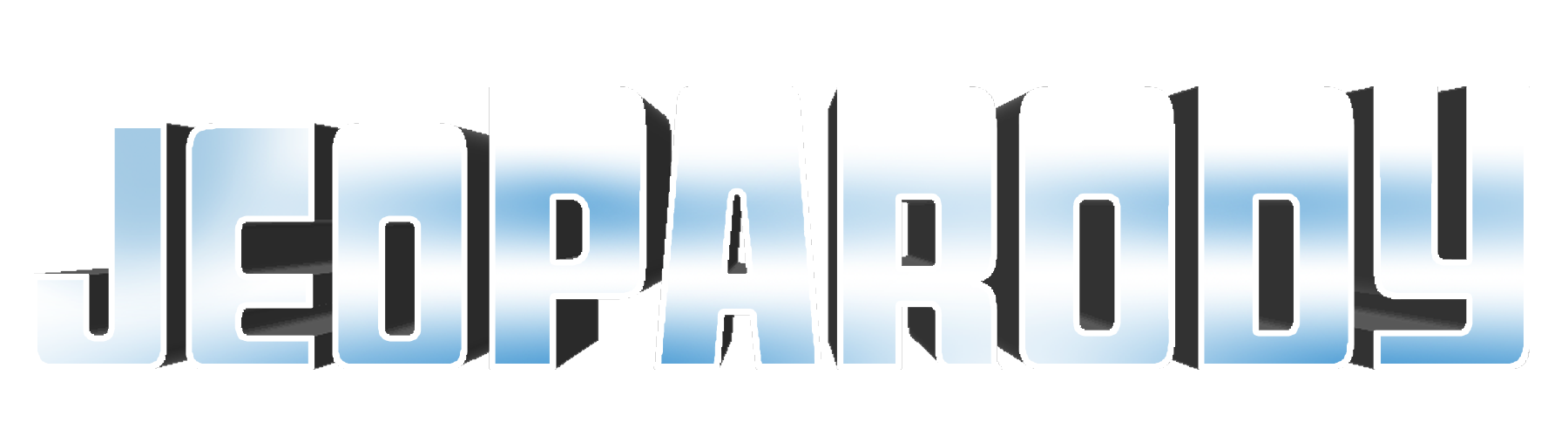 JEOPARODY     JEOPARODY     JEOPARODY     JEOPARODY     JEOPARODY     JEOPARODY     JEOPARODY     JEOPARODY JEOPARODY     JEOPARODY     JEOPARODY     JEOPARODY     JEOPARODY     JEOPARODY  JEOPARODY     JEOPARODY     JEOPARODY     JEOPARODY     JEOPARODY
HERE ARE TODAY’S CATEGORIES
Picture
In Your Own Words
Synonyms
Antonyms
Fill in the Blank
Definition
In Your Own Words
Fill in the Blank
Synonyms
Antonyms
Definition
Picture
$100
$100
$100
$100
$100
$100
$200
$200
$200
$200
$200
$200
$300
$300
$300
$300
$300
$300
$400
$400
$400
$400
$400
$400
$500
$500
$500
$500
$500
$500
FINAL JEOPARODY
Small animal with pinchers
Crabbed
Emojis
Disposition
Emoji thinking really hard
Dwell
Criminal running away
Elude
Mandala
Intricate
Can’t be changed
Irrevocable
Tricky, has lots of parts
Intricate
Moody, Grumpy
Crabbed
Personality
Disposition
Worry or stress
Dwell
Flee
Elude
Mood
Dispostion
Complicated
Intricate
Irreversible
Irrevocable
Cranky
Crabbed
Carefree
Dwell
Changable
Irrevocable
Simple
Intricate
Stop
Elude
Agreeable
Crabbed
The dog is friendly and has a good _______.
Disposition
She ______ about going to school.
Crabbed
Don’t ______ on your grades from last quarter.
Dwell
She tried to _____ the police.
Elude
The mystery was _________.
Intricate
Can not be canceled; unchangeable
Irrevocable
Tendency or 
personality
Disposition
Escape either mentally or physically
Elude
Complicated
Intricate
Think moodily or anxiously about something
Dwell
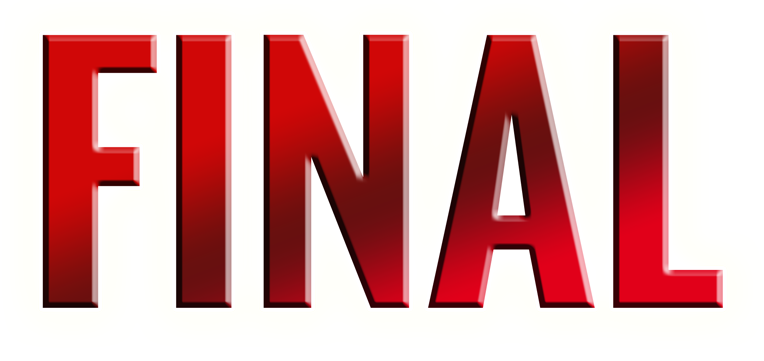 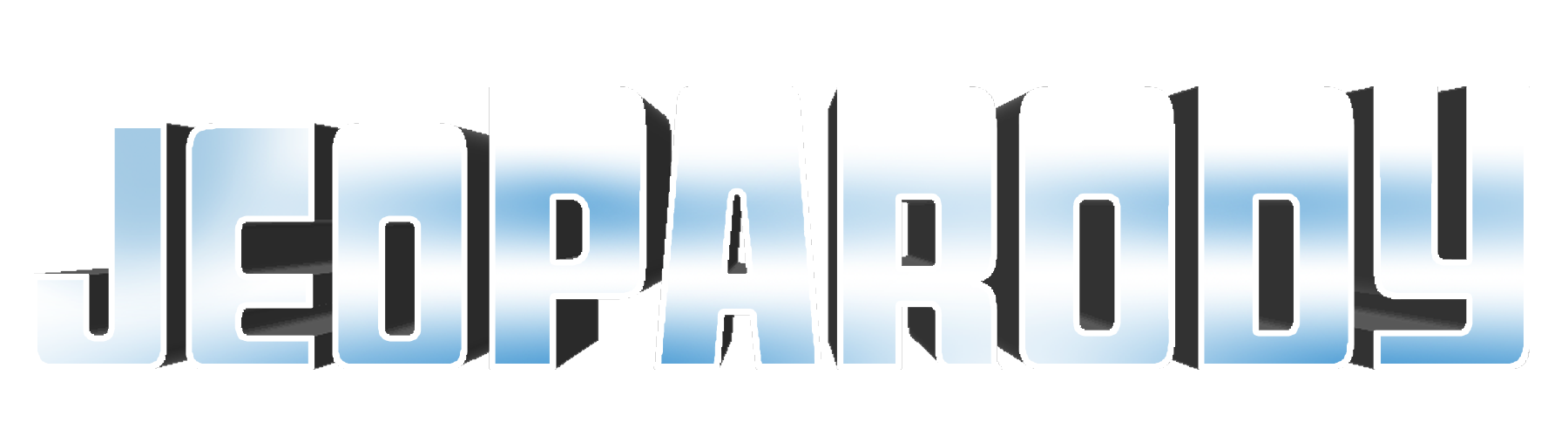 Name the 6 words that we are working on today in alphabetical order….
GO TO
PROMPT
(RESPONSE)
Start Timer
Crabbed, Disposition, Dwell, Elude, Intricate, Irrovocable